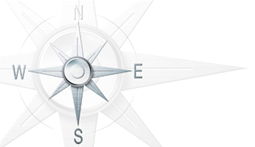 Connect the way to one road
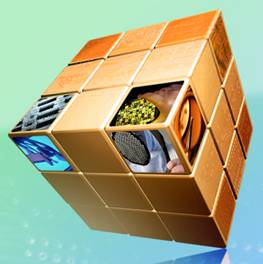 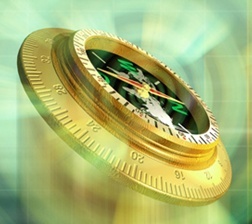 Haje
Mobile Technology
H45 LED LAMP 장착 매뉴얼
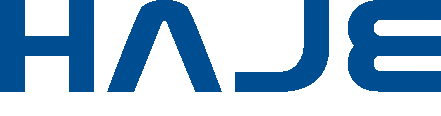 2013. 05
Copyright Hajemtech Co., Ltd. All rights reserved
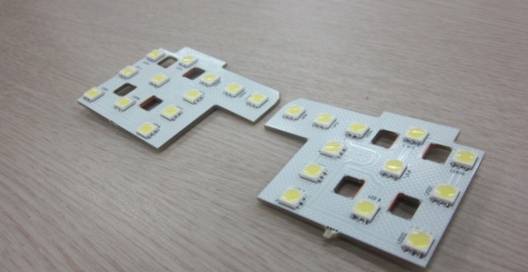 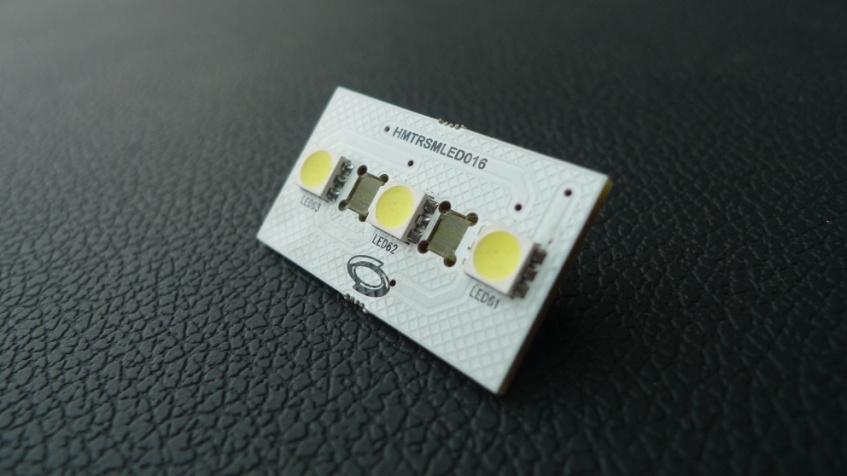 준비물
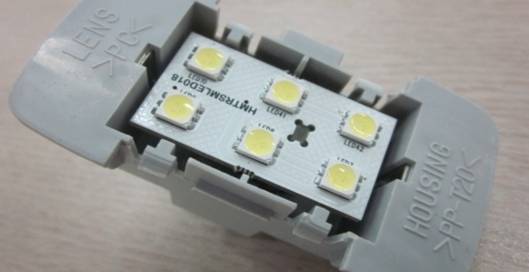 □ LED 부품
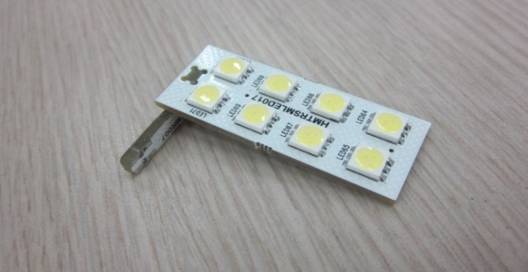 ①
②
③
④
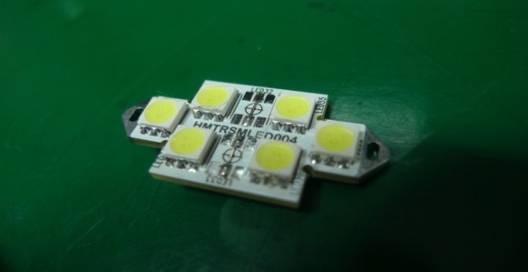 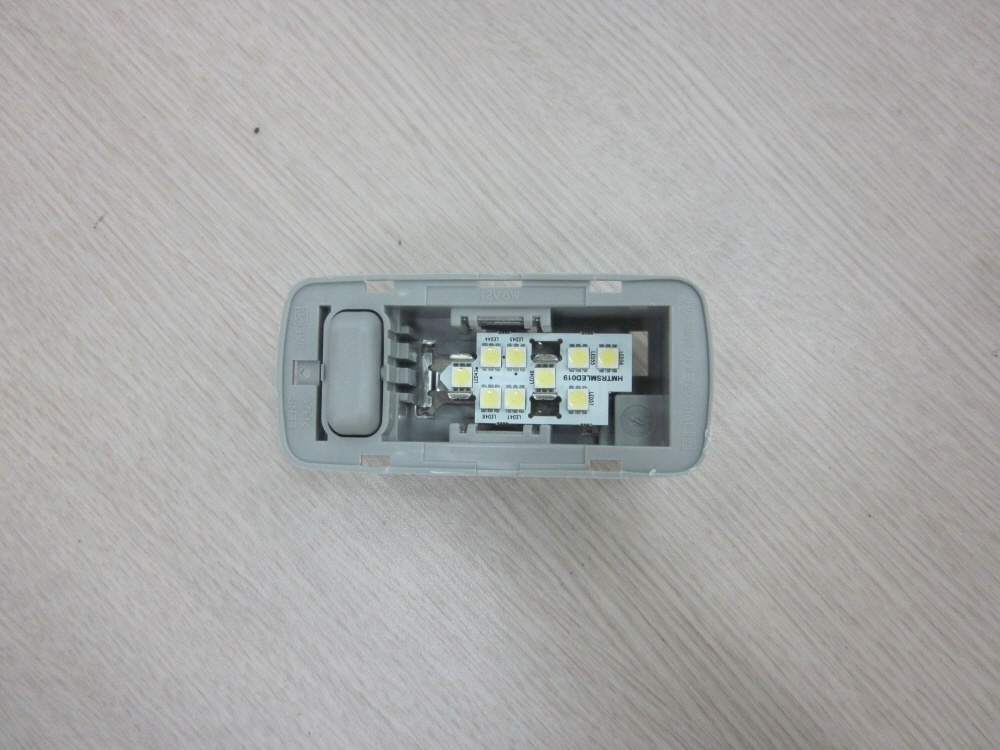 HMTRSMLED014/15
⑤
⑥
스크래치 및 부품이 손상되지 않도록 주의하여 작업한다.
LED 손상방지를 위하여 반드시 장갑을 끼고 작업한다.
2
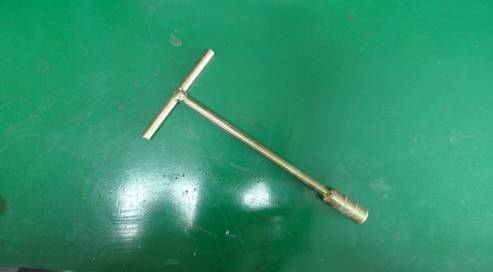 준비물
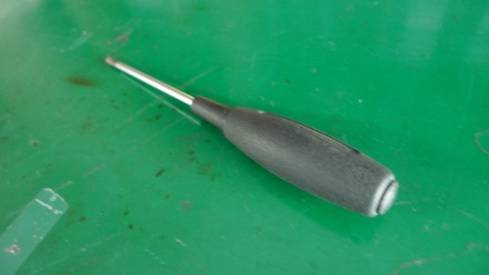 □ 공구
10mm Hex Nut 드라이버
십자드라이버 (사이즈 No.1)
리무버 대
리무버 소
장갑
T20 TORX Driver
①
②
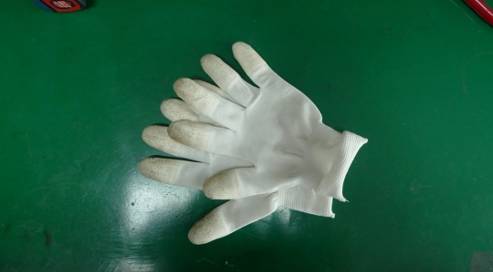 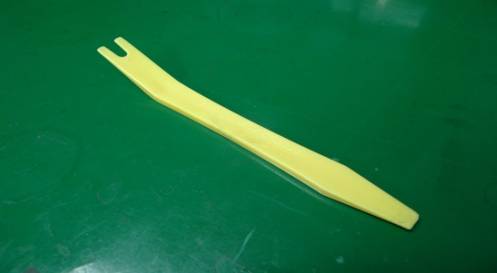 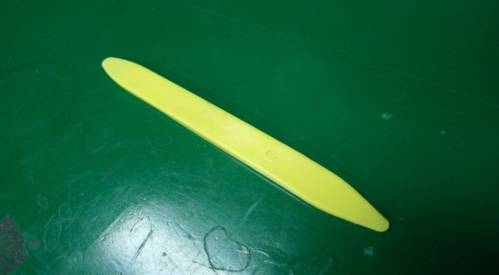 ③
④
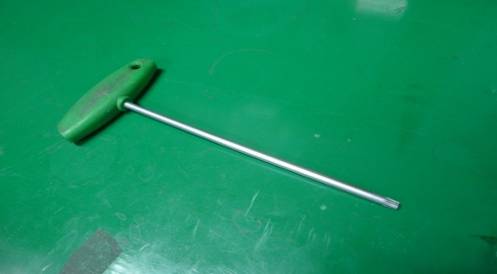 ⑥
⑤
3
Battery
□ 배터리 분리
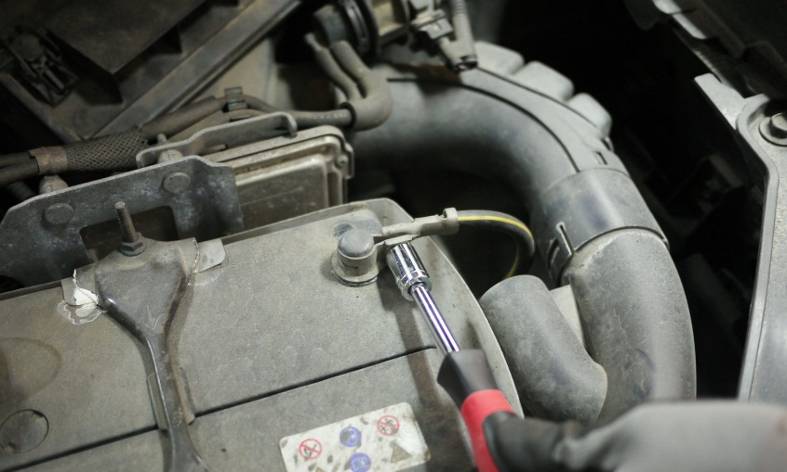 트렁크우측에 위치한 배터리를 10mm Hex Nut 드라이버를
사용 하여 배터리 를 분리. (화살표 표시된 부분)
4
Front Spot L/R
LED Lamp 교체 전
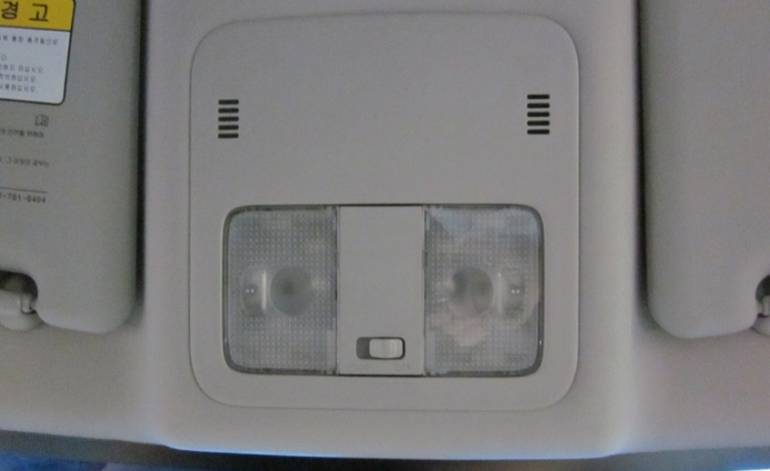 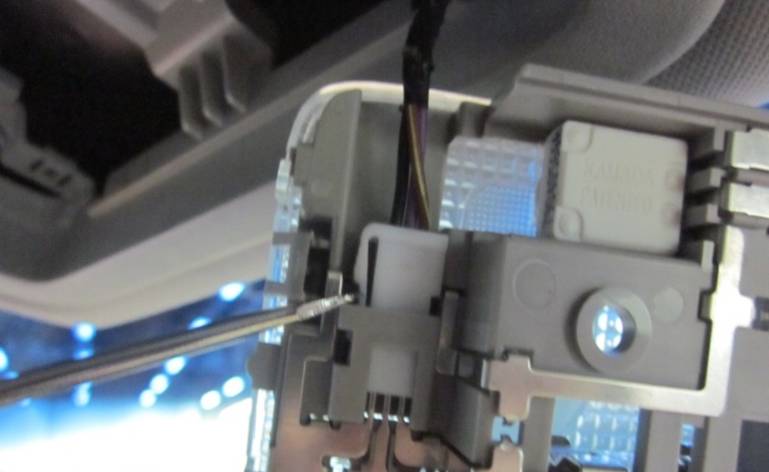 리무버를 사용 소켓과 전원커넥터 분리
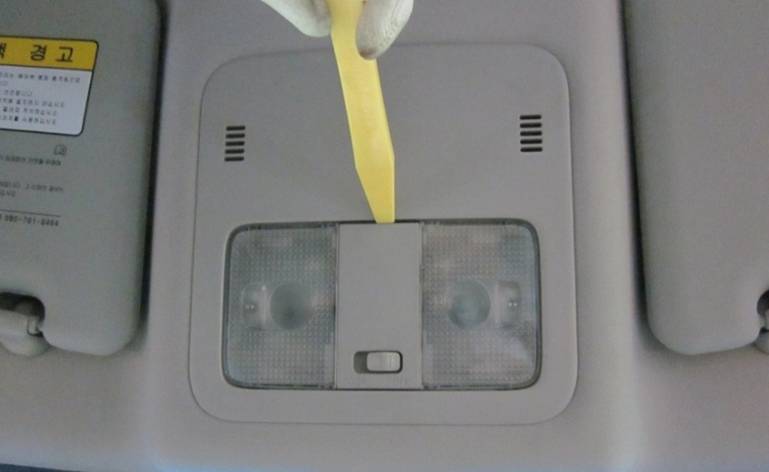 리무버를 사용 소켓 분리
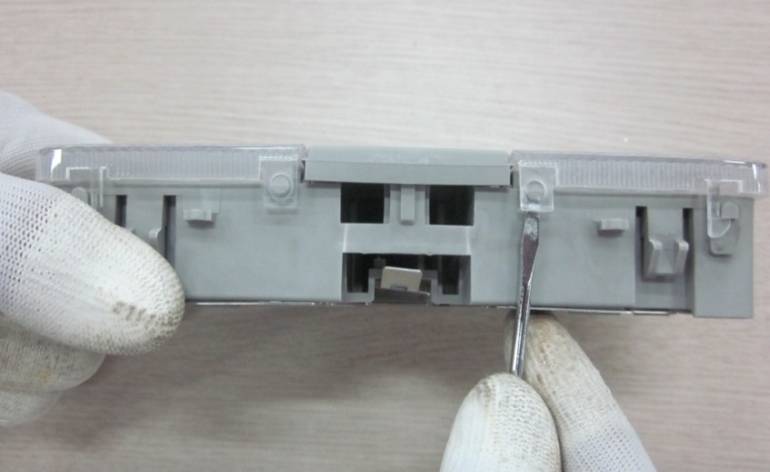 리무버를 사용 커버분리
5
1. Front Spot L/R
리무버를 사용 커버분리 후
중좌 (Front Spot L)
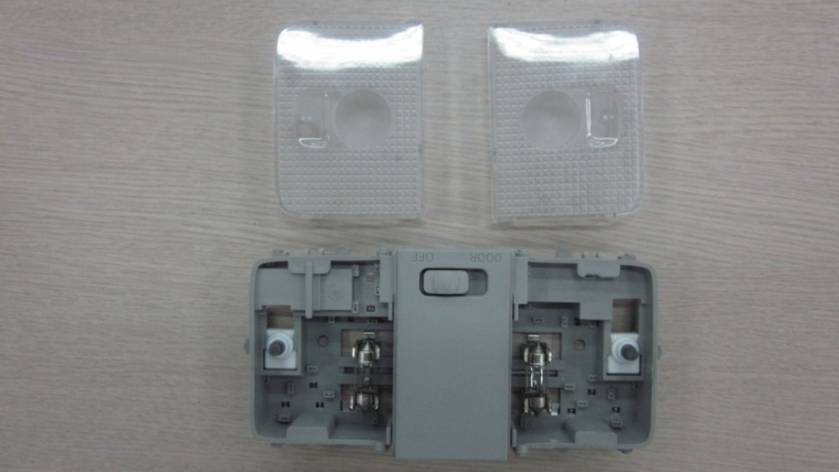 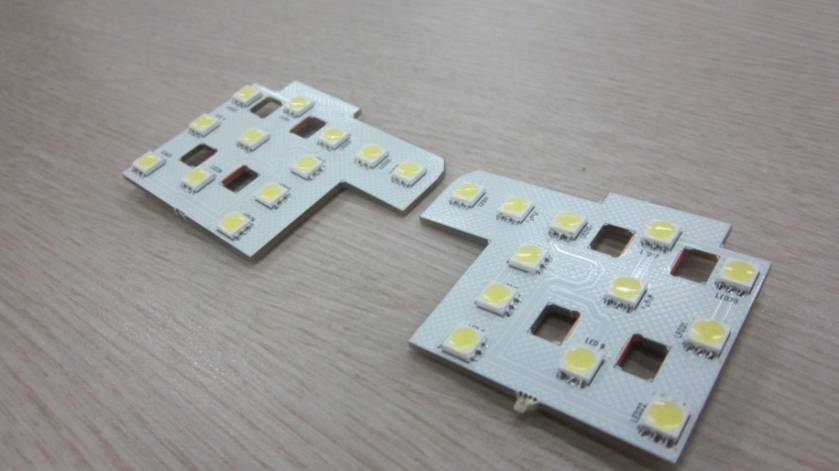 LED Lamp Part Number
• 중 좌우 (Front Spot L/R ): HMTRSMLED014~15
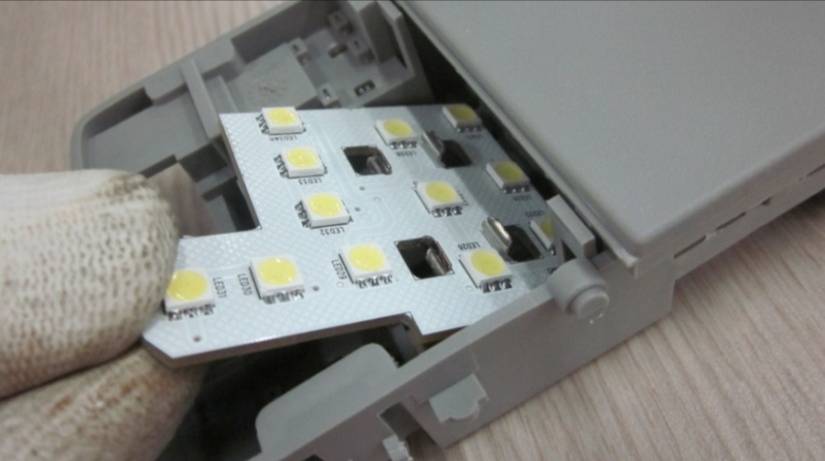 LED Lamp 설치
중우 (Front Spot R)
6
1. Front Spot L/R
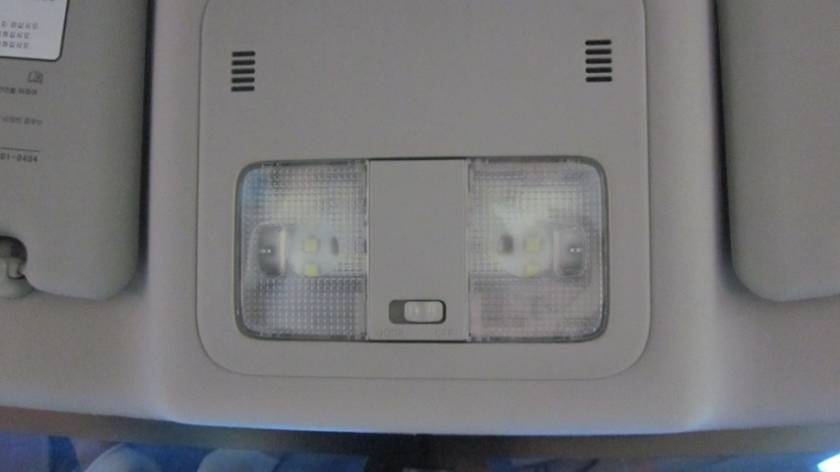 역순으로 조립, 완료
7
2. Sun-Visor L/R
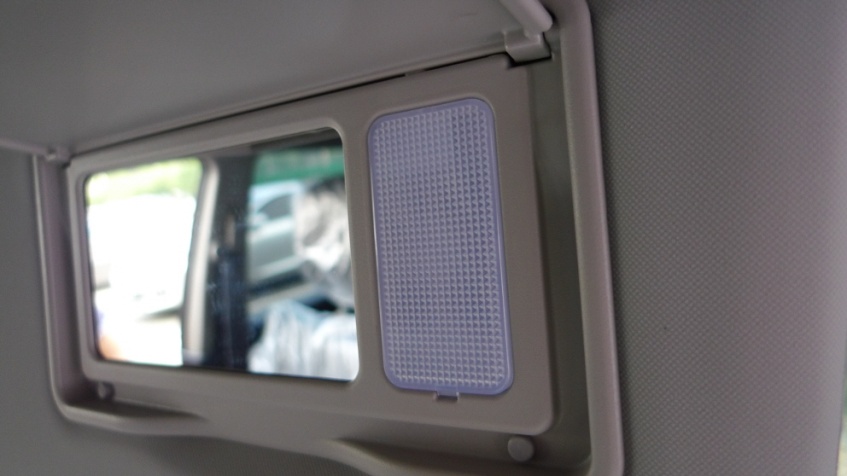 LED Lamp 교체 전
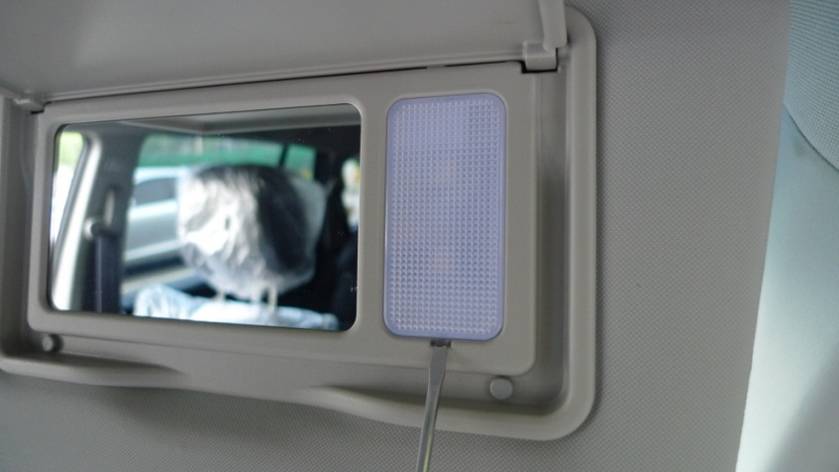 리무버를 사용하여 램프커버 분리
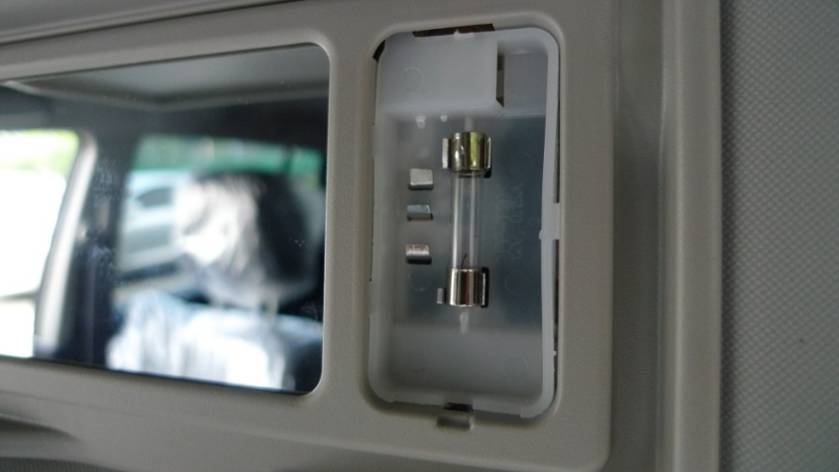 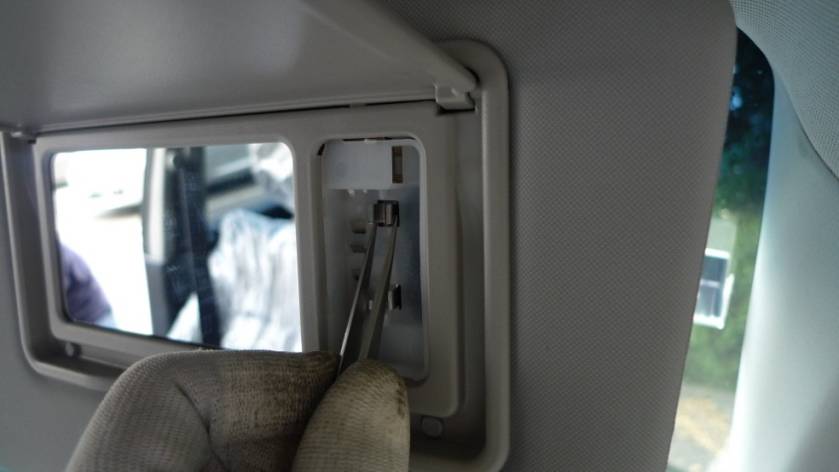 램프커버 분리 후
핀셋으로 접지되는 부분을 조여준다
8
2. Sun-Visor L/R
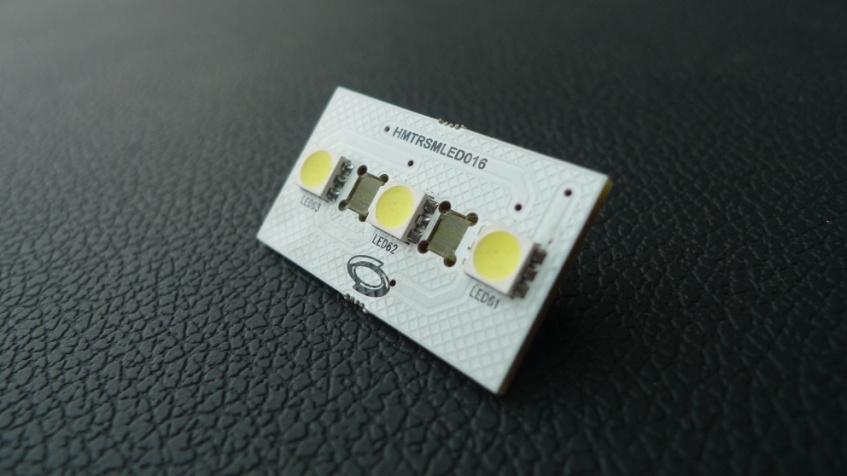 LED Lamp 준비
LED Lamp Part Number
• 바이저 좌우 (Visor L/R ): HMTRSMLED016
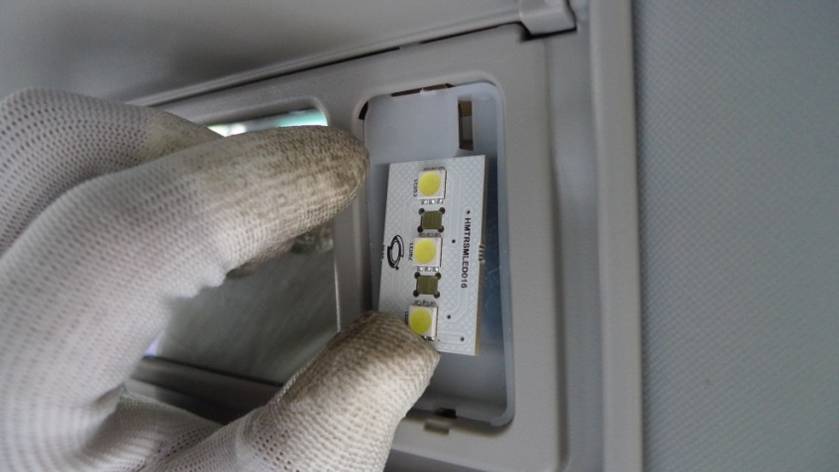 LED Lamp 설치
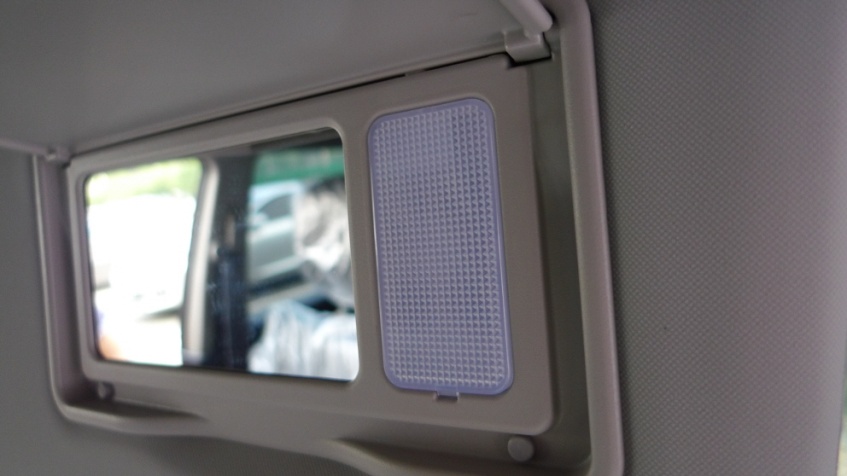 역순으로 조립, 완료
9
3. Glove Box
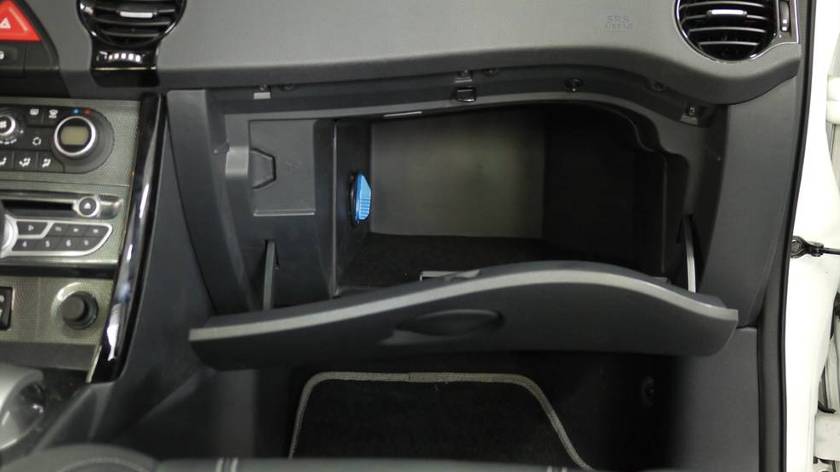 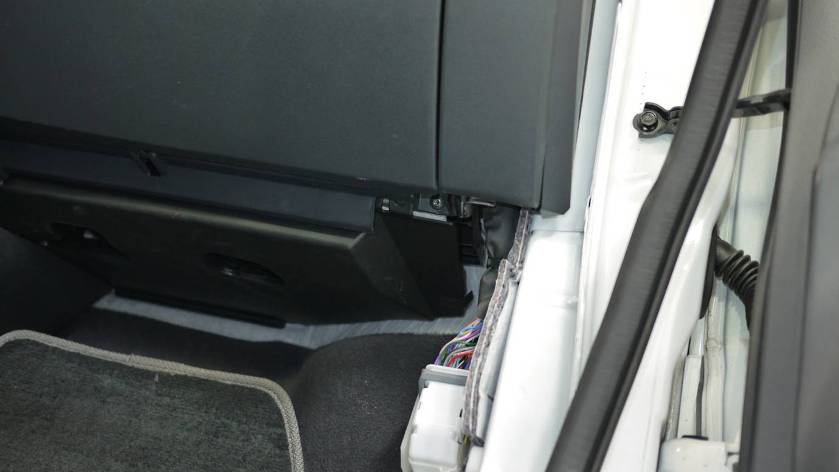 LED Lamp 교체 전
고정나사 제거
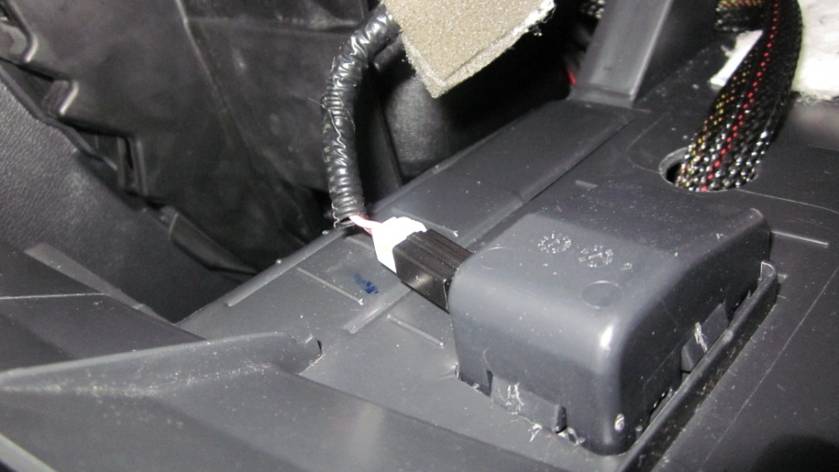 글러브 박스를 꺼낸 후
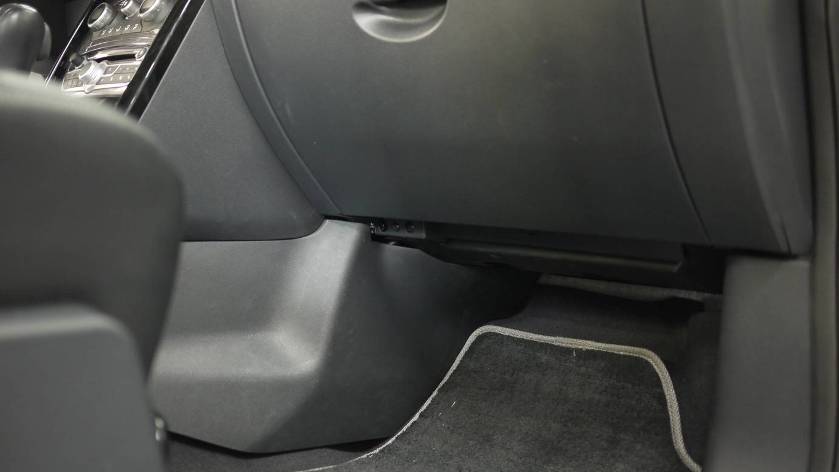 고정나사 제거
10
3. Glove Box
리무버를 사용 하여 전원 커넥터 분리
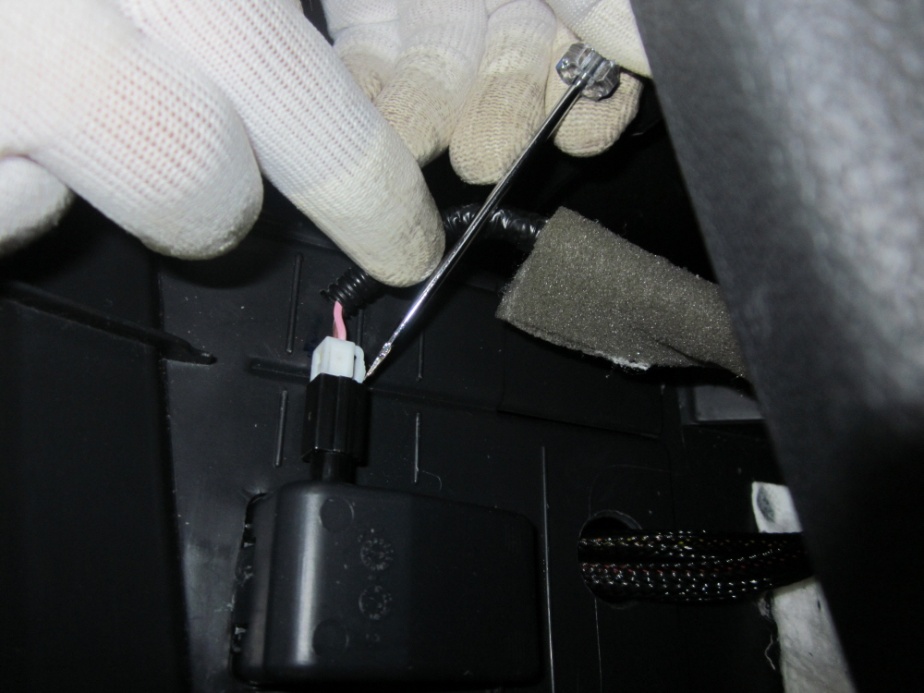 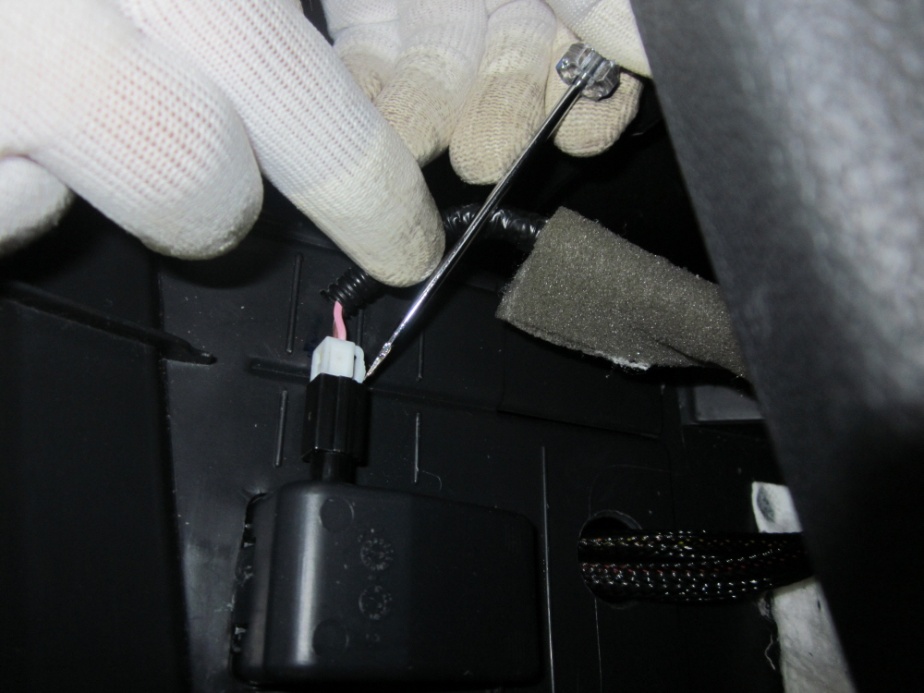 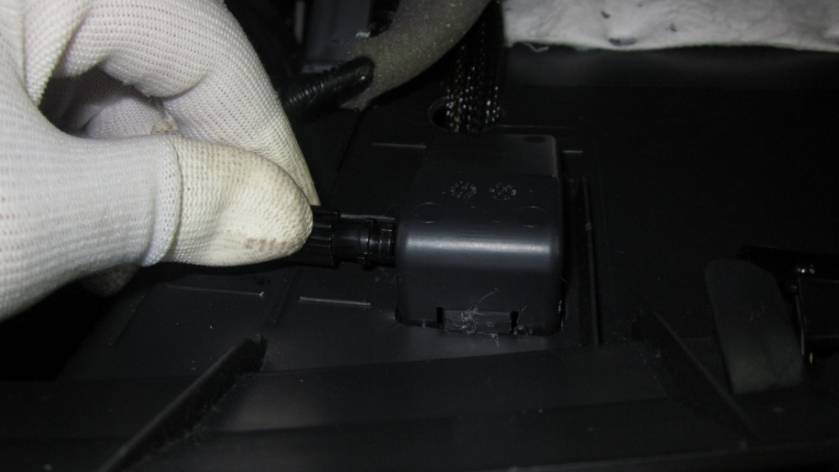 차량 바깥쪽으로 회전시켜 소켓 분리
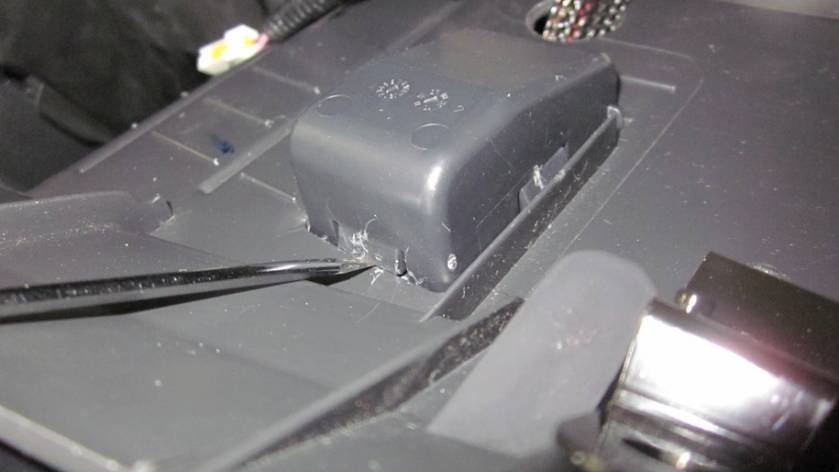 리무버를 사용 하여 하우징 분리
리무버를 사용 하여 커버 분리
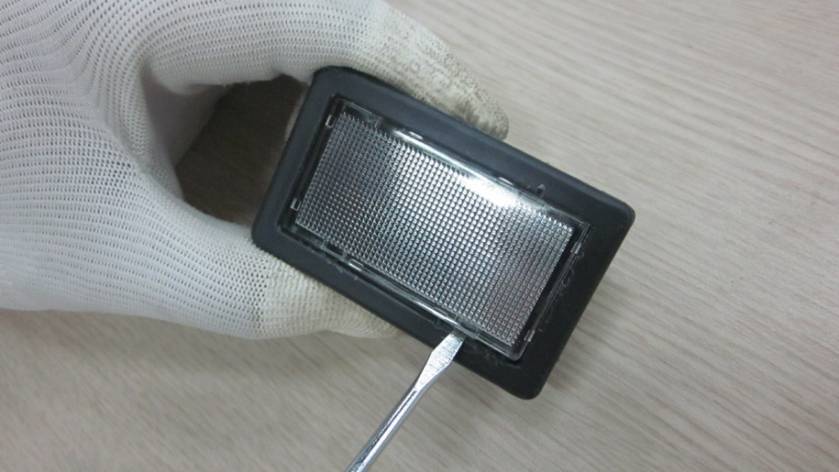 11
3. Glove Box
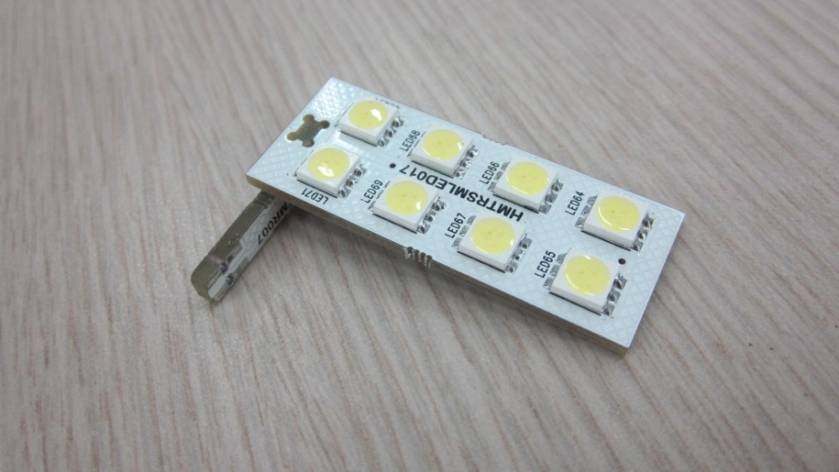 LED Lamp 준비 (HMTRSMLED019)
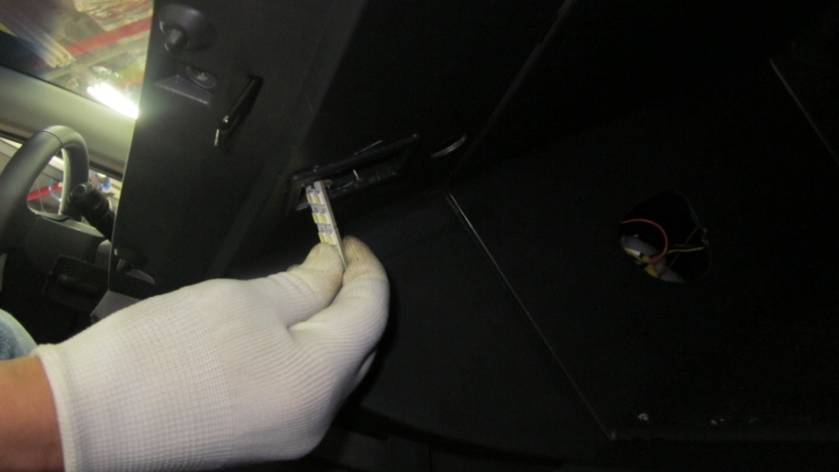 하우징 재 설치후 LED Lamp를 삽입
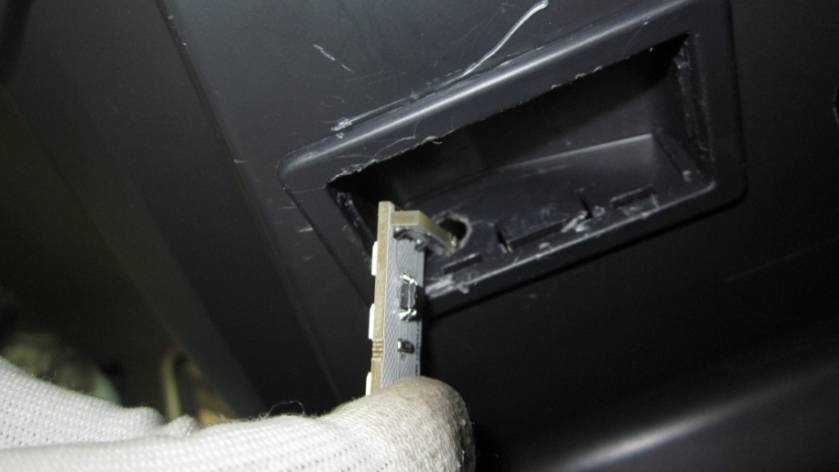 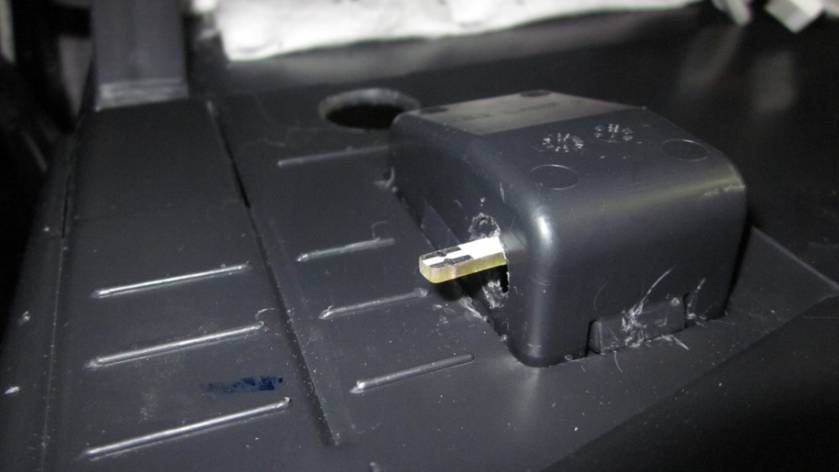 LED Lamp를 삽입 시 안쪽 모습
12
3. Glove Box
소켓과 LED Lamp 결합후 차량 안쪽으로 회전후 고정
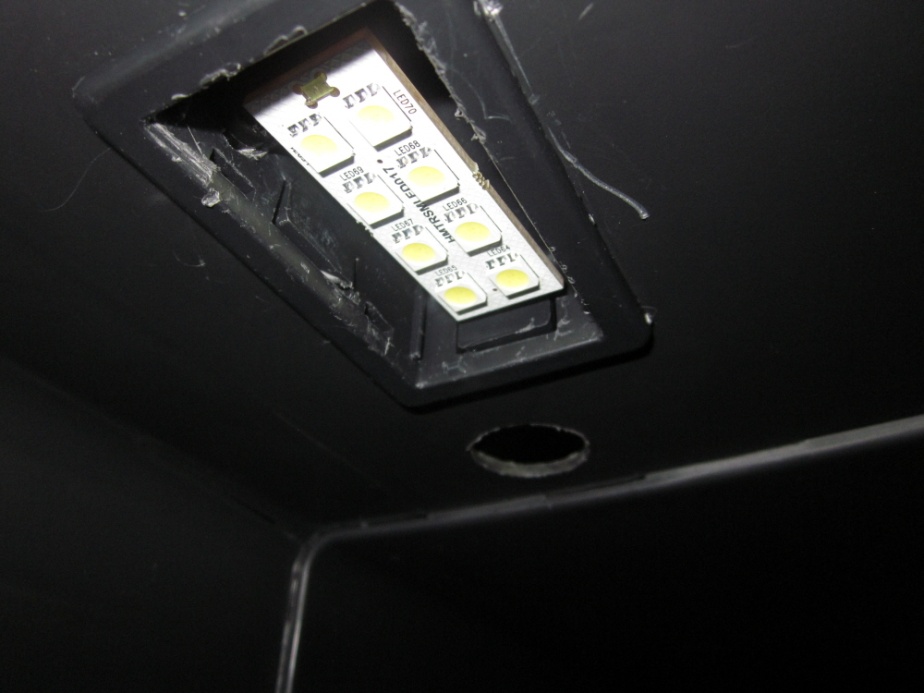 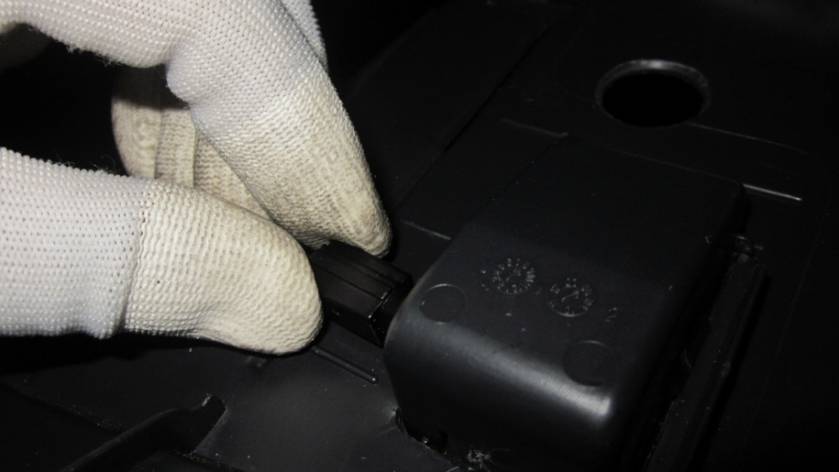 고정 후 LED lamp
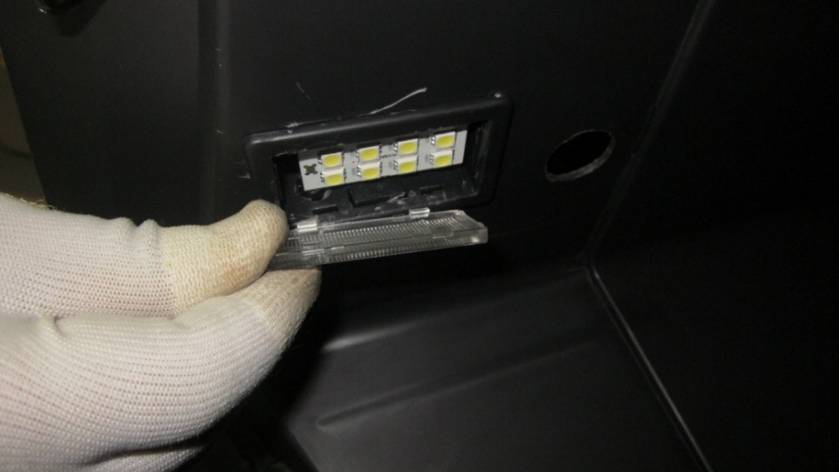 고정 한 상태 에서 전원 커넥터 조립
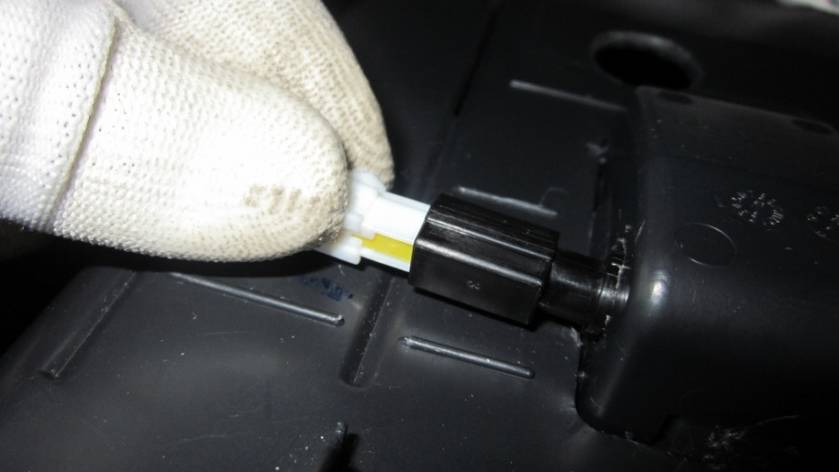 커버 재조립
13
4. Door Courtesy L/R
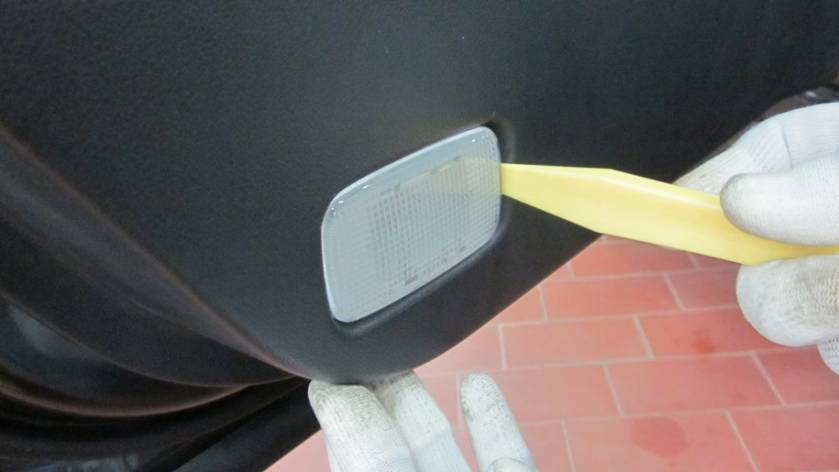 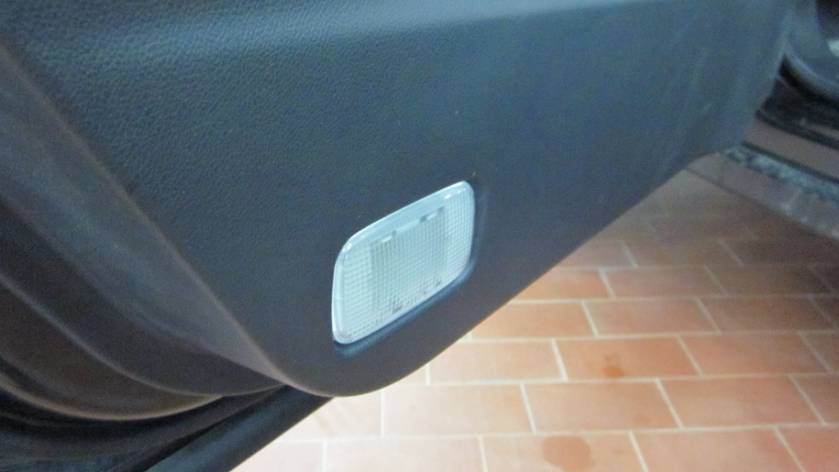 설치 시작 전
설치 시작 전
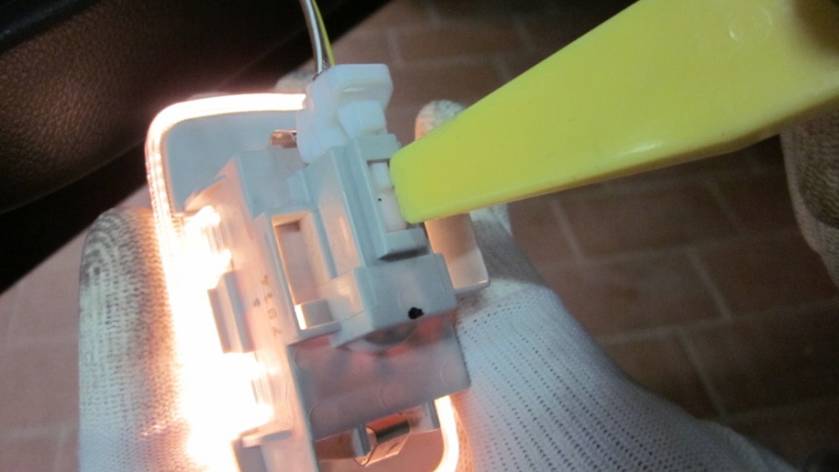 설치 시작 전
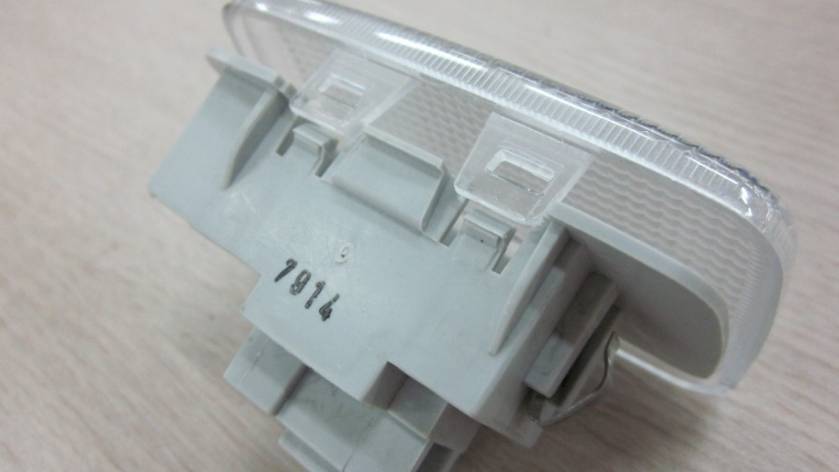 설치 시작 전
14
4. Door Courtesy L/R
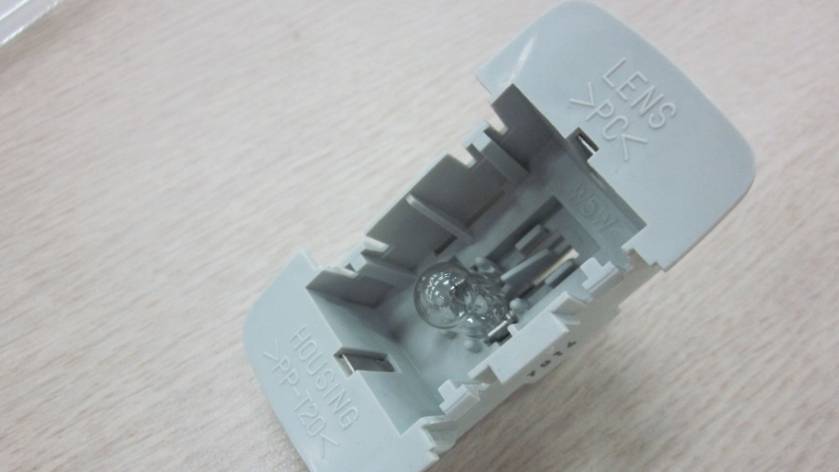 설치 시작 전
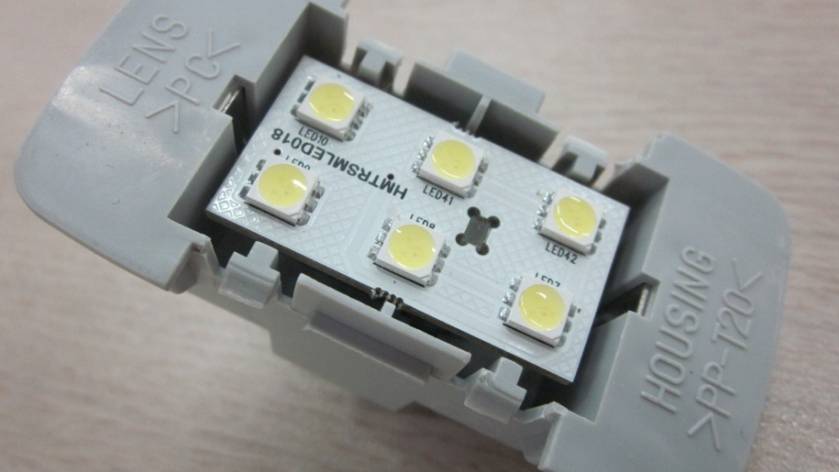 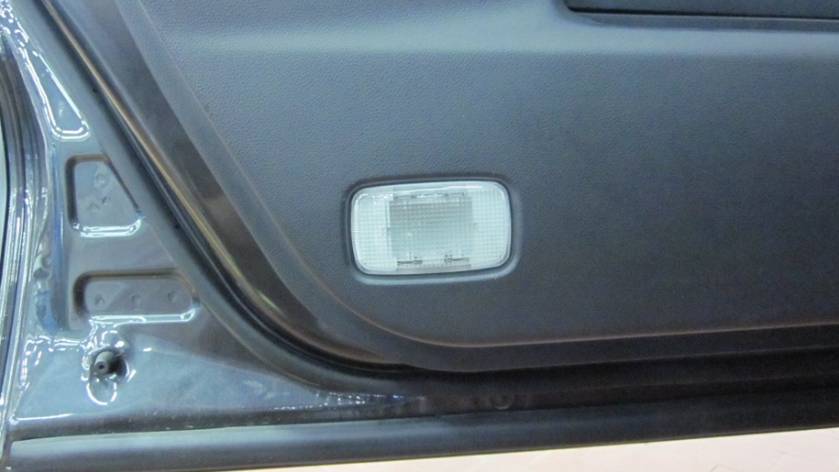 LED Lamp Part Number
• 도어 좌우 (Door Courtesy L/R): HMTRSMLED018
15
5. Personal L/R
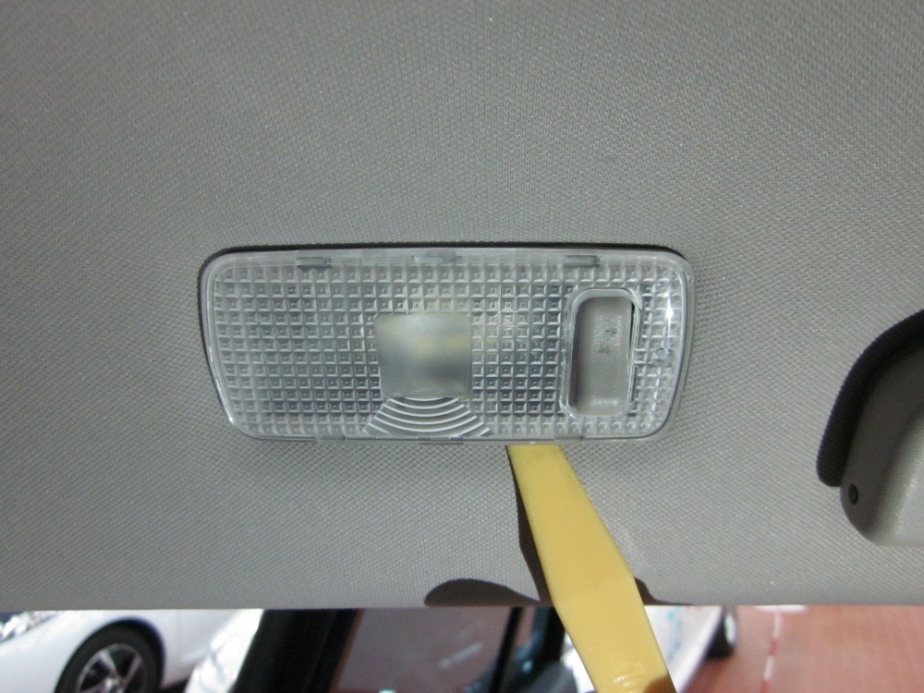 설치 시작 전
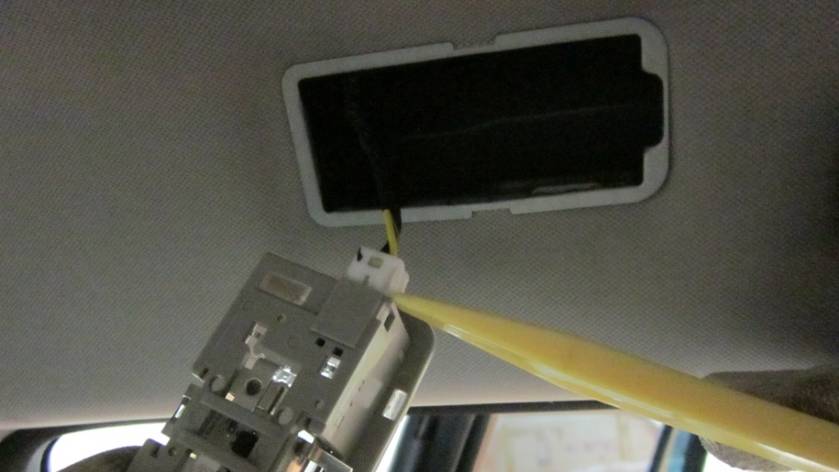 리무버를 사용 소켓과 전원커넥터 분리
리무버를 사용 커버분리
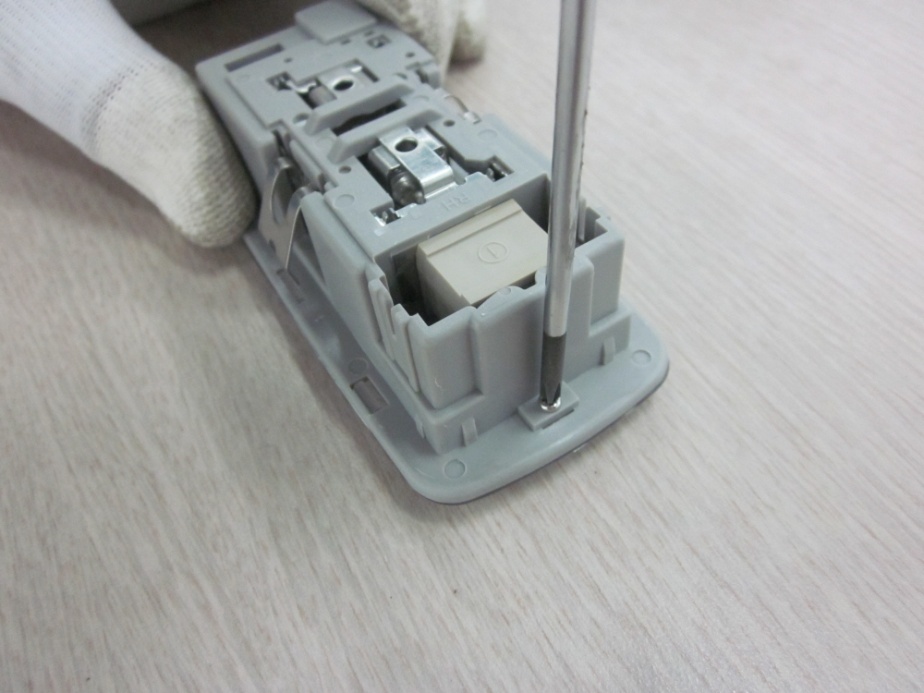 십자 드라이버 (1번)사용하여 나사 분리
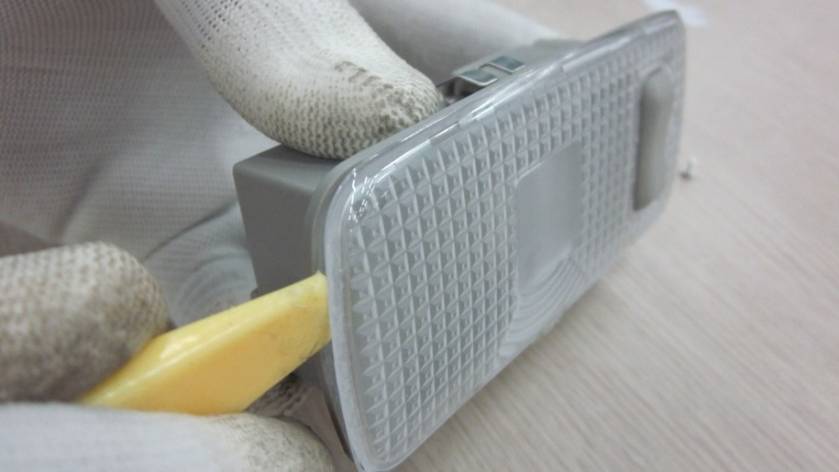 16
5. Personal L/R
리무버를 사용 커버분리 후
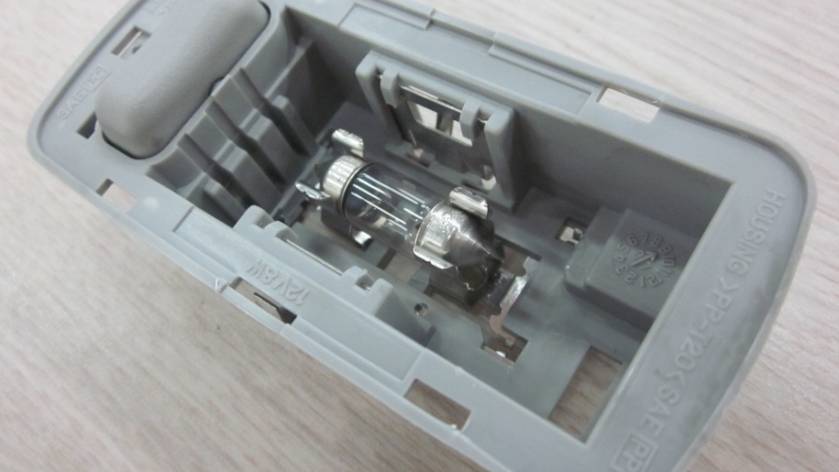 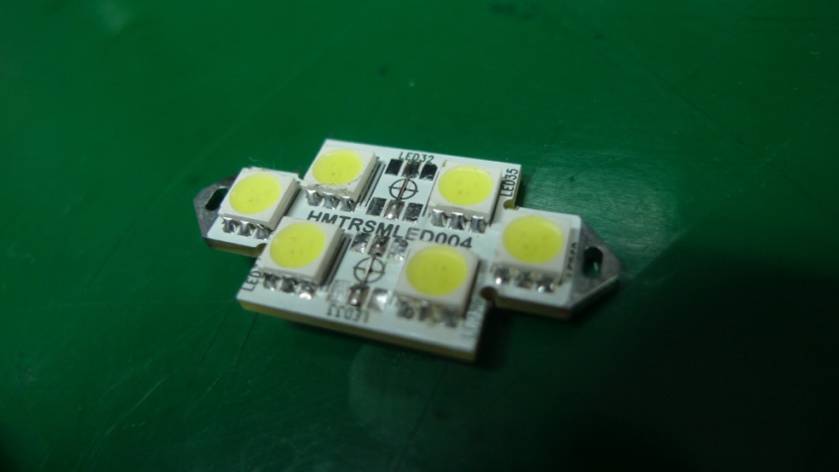 LED Lamp 준비
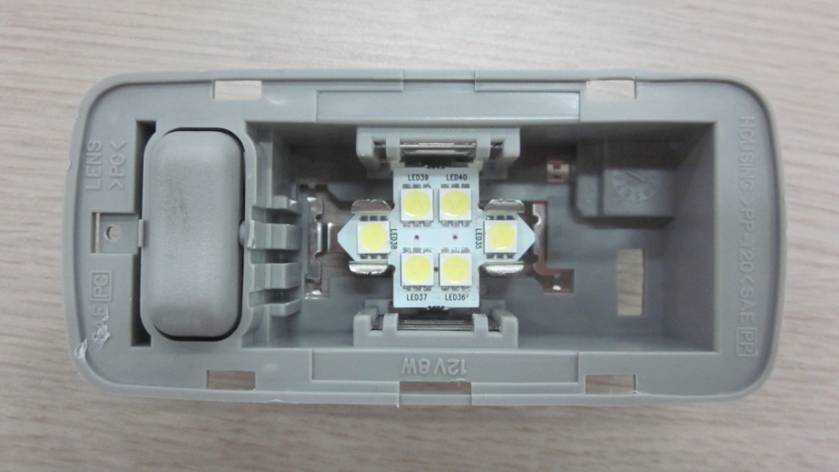 LED Lamp Part Number
• 도어 좌우 (Door Courtesy L/R): HMTRSMLED013
17
5. Personal L/R
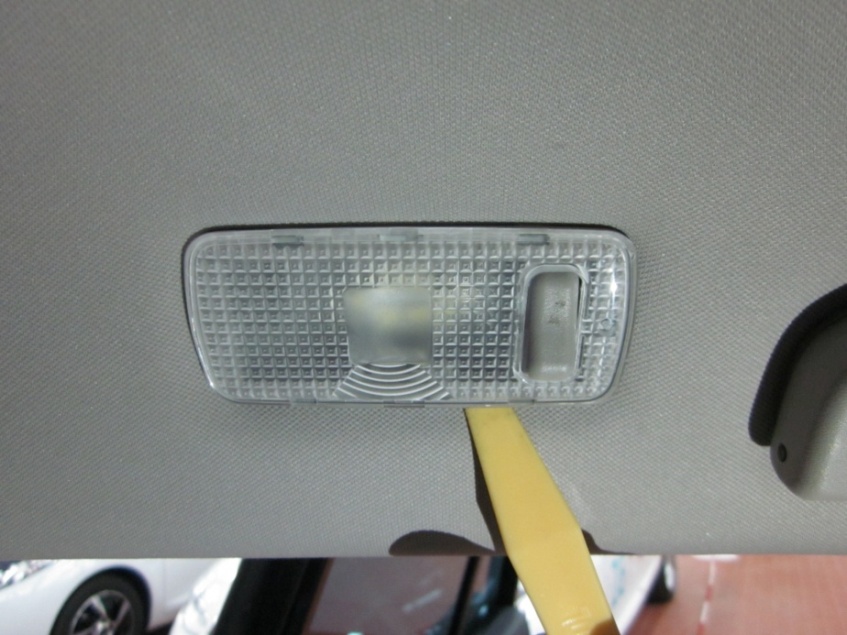 역순으로 조립, 완료
18
6. Trunk
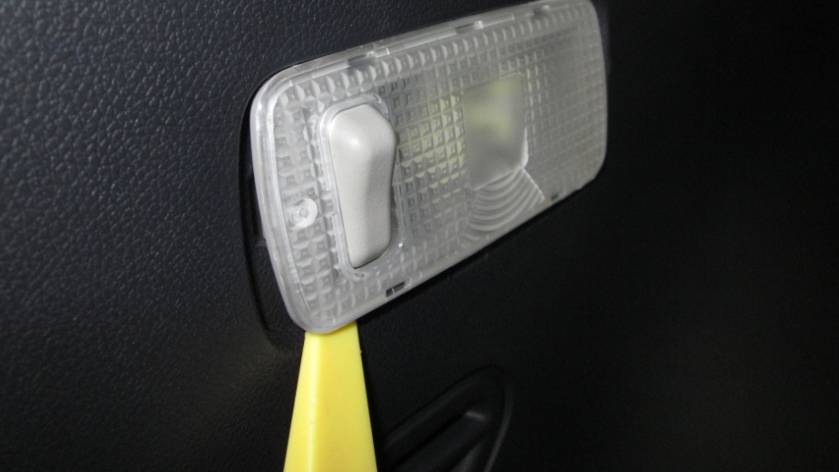 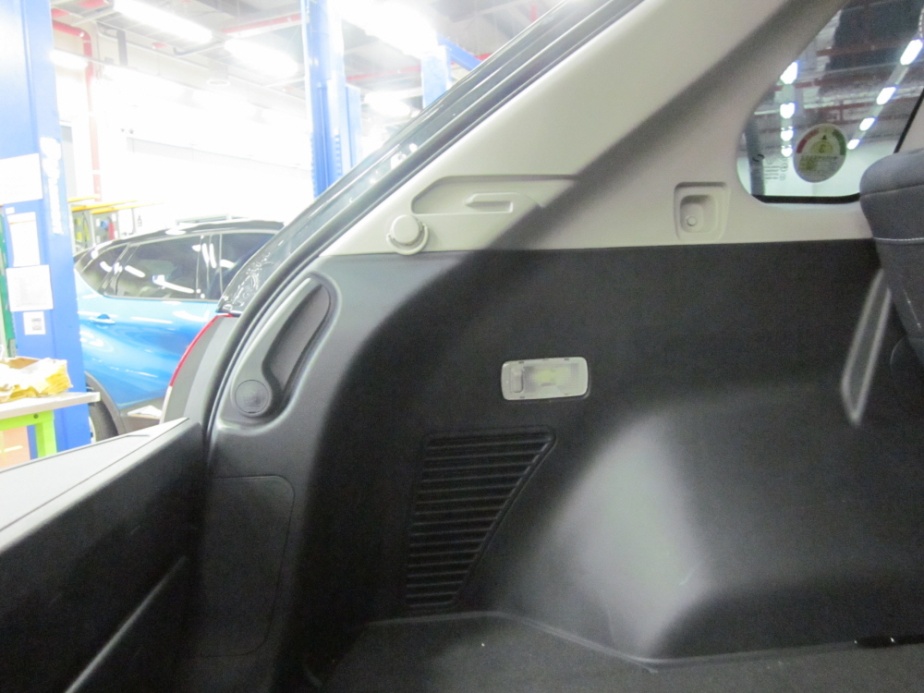 설치 시작 전
리무버를 사용 소켓 분리
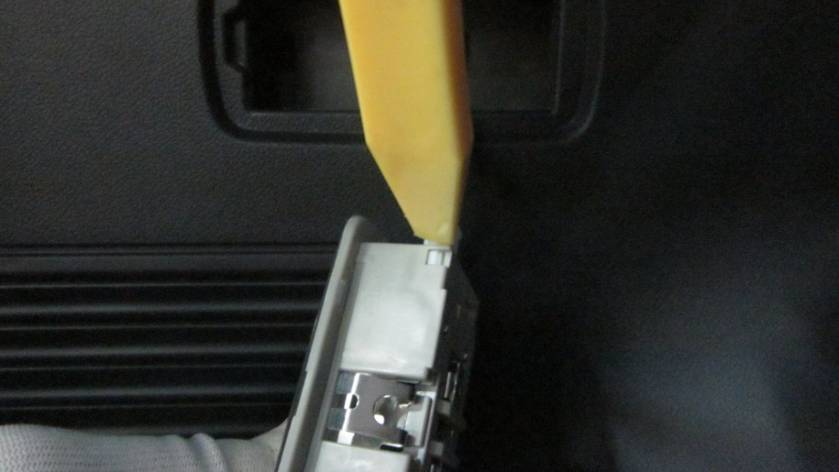 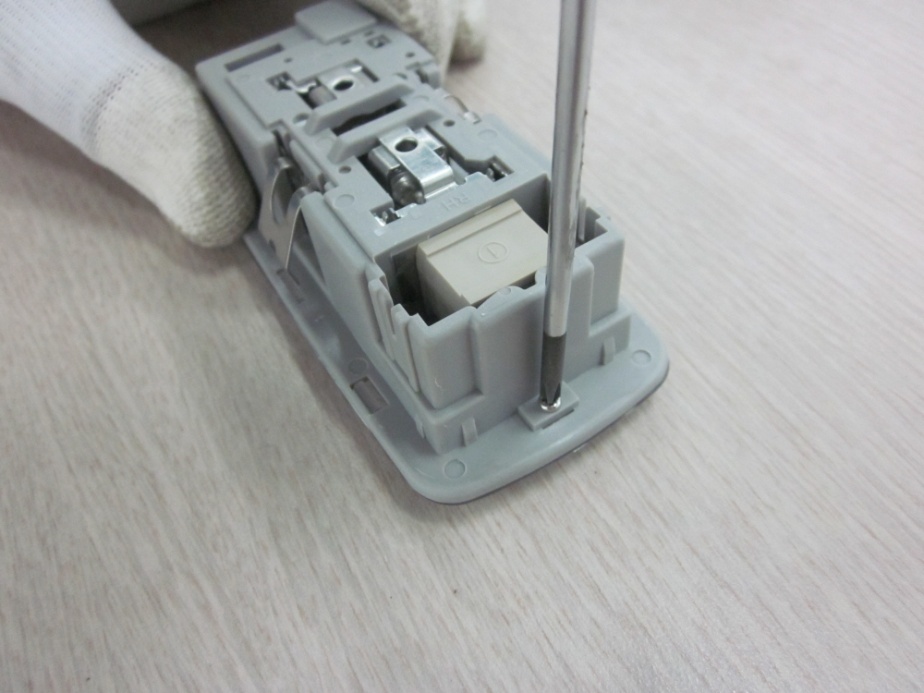 리무버를 사용 소켓과 전원커넥터 분리
십자 드라이버 (1번)사용하여 나사 분리
19
6. Trunk
LED Lamp Part Number
• 트렁크 (Trunk):HMTRSMLED019
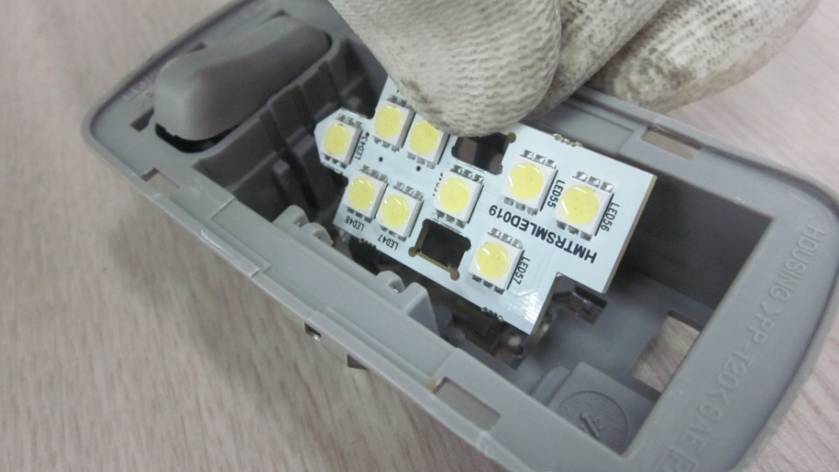 전구 제거 후 LED Lamp 설치
LED Lamp 설치 후
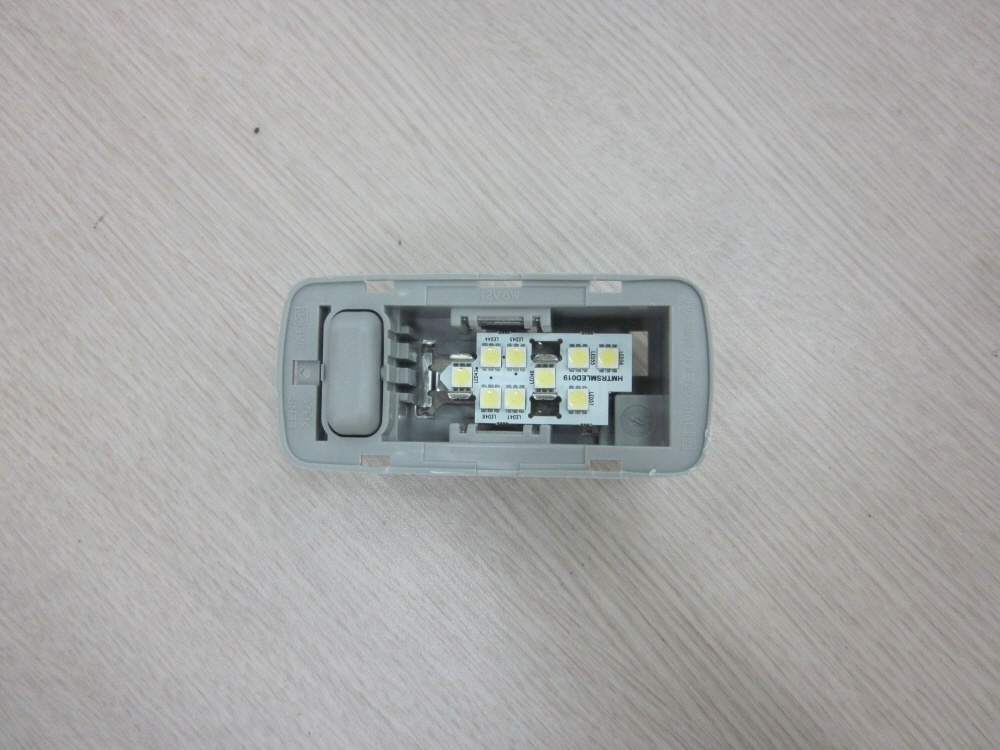 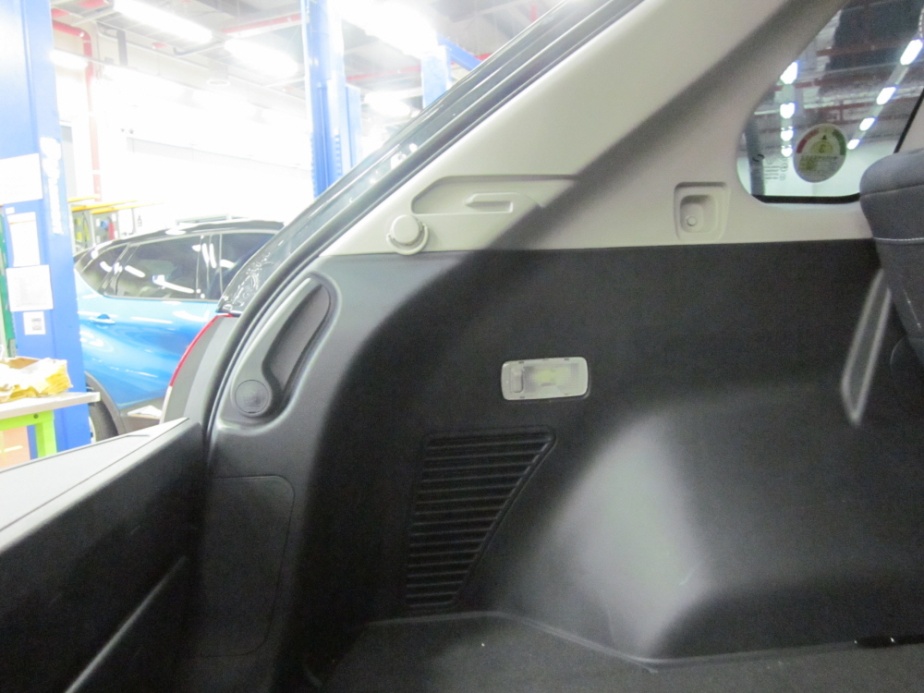 20